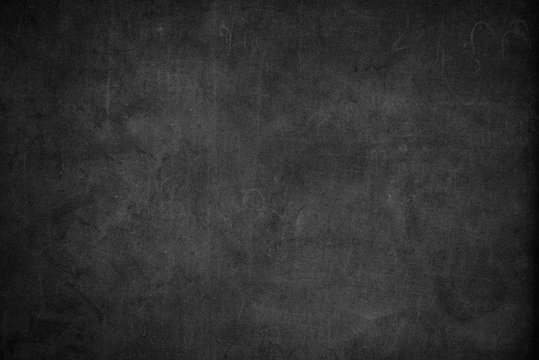 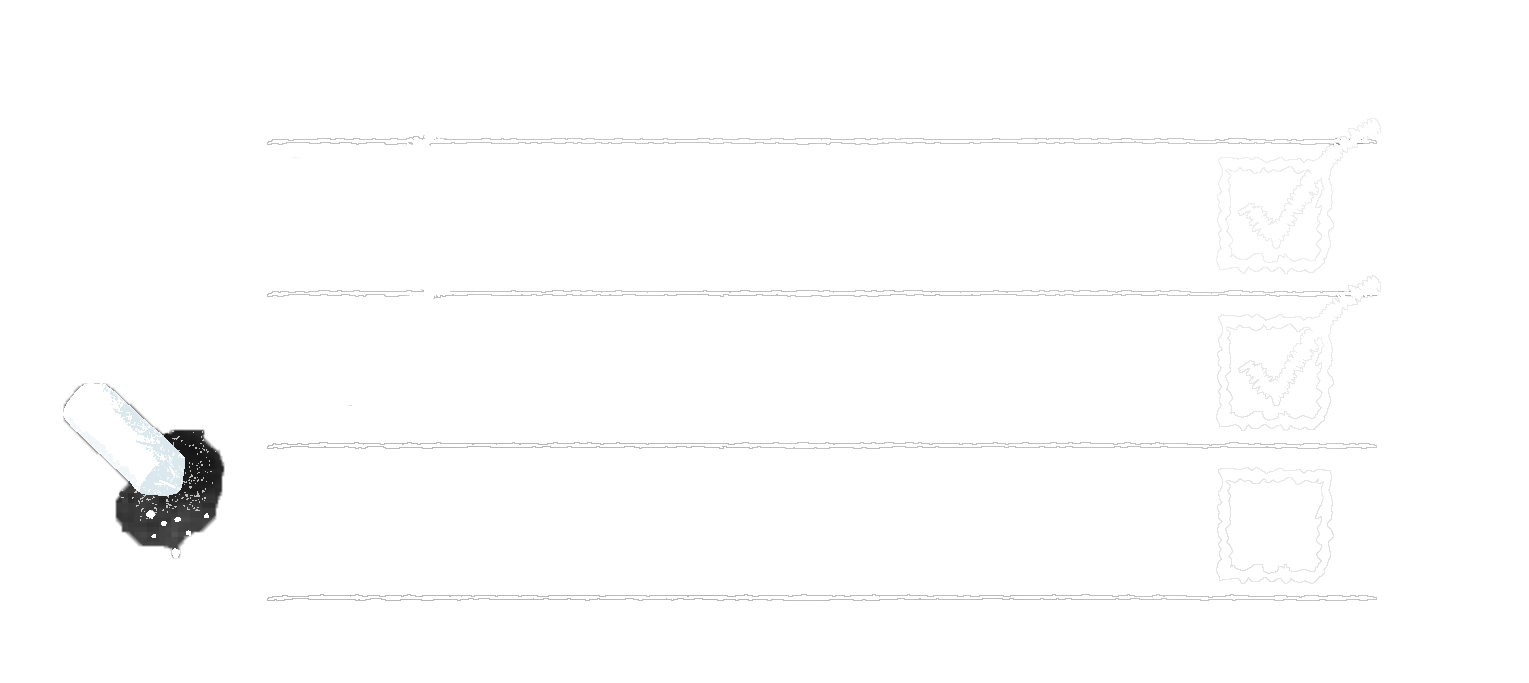 کپڑے
سپلائیز
صحت کی انشورنس
کیا آپ اسکول واپس جانے کے لیے تیار ہیں؟
یقینی بنائیں کہ آپ نے اپنی فہرست سے ہر چیز کی جانچ پڑتال بشمول ہیلتھ انشورنس کی ہے،!
درخواست دینے کے لیے commonhelp.gov پر جائیں یا مزید معلومات کے لیے coverva.dmas.virginia.org پر جائیں.
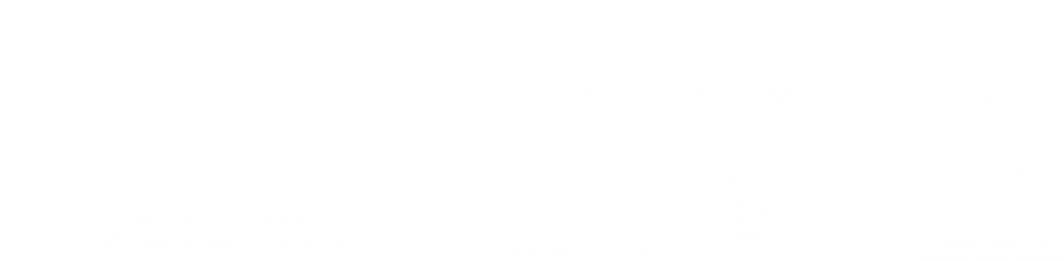 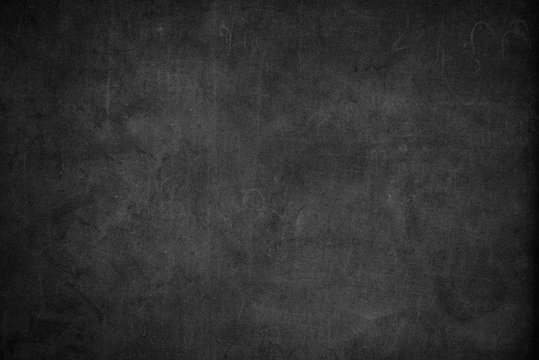 کیا آپ نے نیا 2023 واپس اسکول معلوماتی پرچہ دیکھا ہے؟
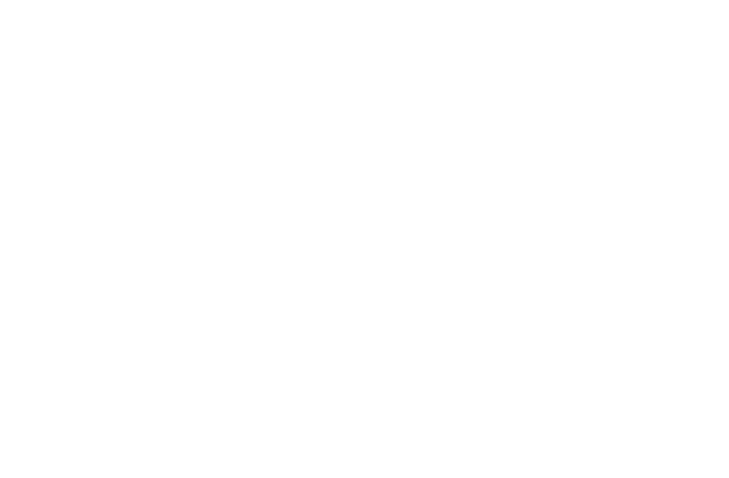 coverva.dmas.virginia.gov/learn/insurance- for-children/back-to-school پر جائیں اور نئے Back-to-School ویب صفحات دیکھیں!
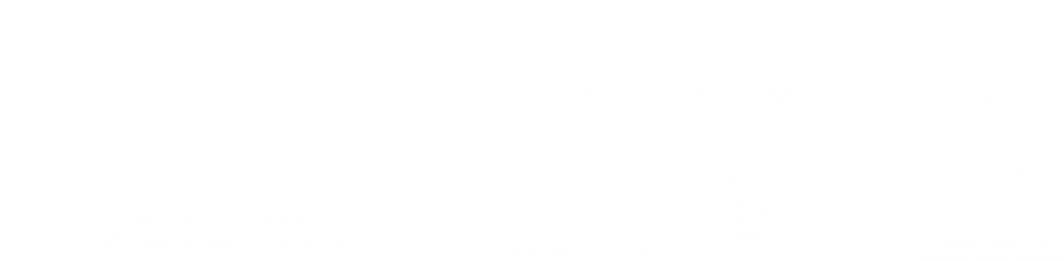 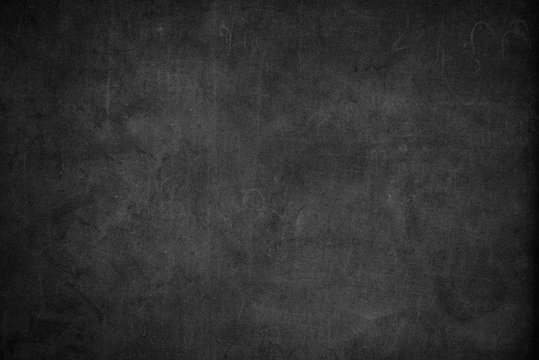 اسکول واپس جانے سے پہلے اپنے دانتوں کے چیک اپ کو شیڈول کرنے کا وقت ہے!
Medicaid دانتوں کے باقاعدہ دورے اور صفائی کا احاطہ کرتا ہے تاکہ آپ سال بھر صحت مند رہ سکیں.
مزید جاننےاور درخواست دینے کے لیے آج coverva.dmas.virginia.org وزٹ کریں!
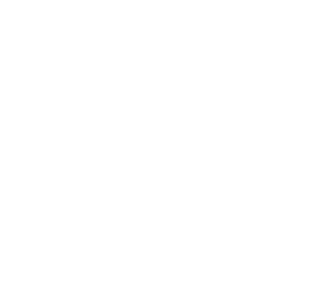 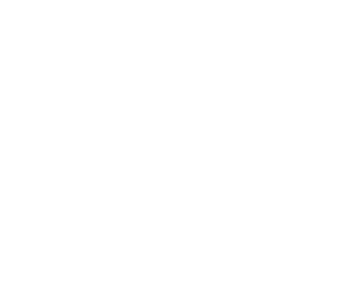 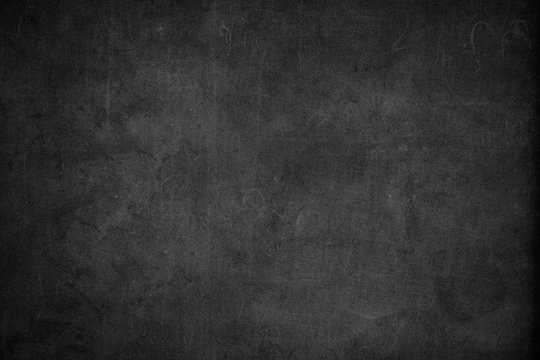 کیا آپ جانتے ہیں؟ Medicaid کورز:
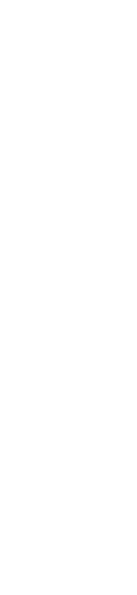 دماغی صحت کی دیکھ بھال
کانوں کی دیکھ بھال
ویژن کیئر اور شیشے
ٹیسٹ اور ایکس رے
ہسپتال میں قیام
...اور بہت کچھ!
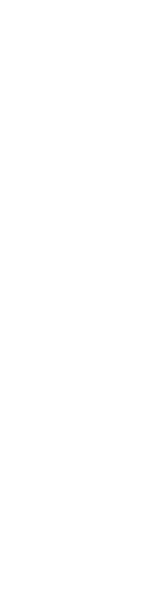 بچوں، چھوٹے بچوں اور نوعمروں کے لیے سالانہ چیک اپ
نسخے کی ادویات
شوٹس
ڈاکٹر کی طرف دورہ
دانتوں کی دیکھ بھال
درخواست دینے کے لیے commonhelp.gov کا وزٹ کریں یا
coverva.dmas.virginia.gov مذید معلومات کے لیے
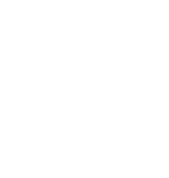 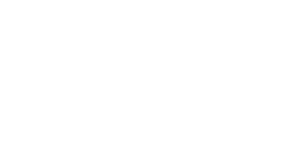 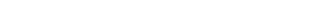 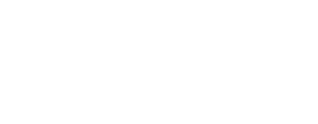 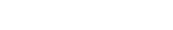 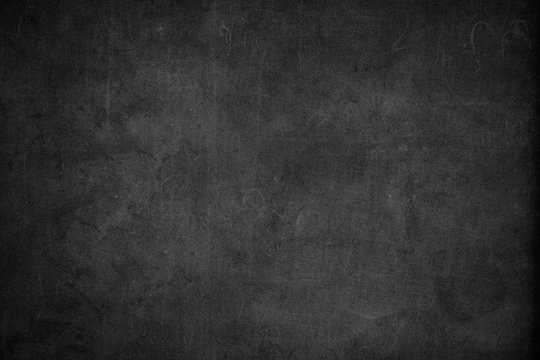 کیا آپ اس تعلیمی سال کے لیے تیار ہیں؟
ہمیں آپ کا اسکول ہیلتھ کوریج مل گیا ہے!
Medicaid سالانہ چیک اپ، شاٹس، دانتوں کی دیکھ بھال، دماغی صحت اور مزید کا احاطہ کرتا ہے.
آج ہی اندراج کے لیے coverva.dmas.virginia.gov/apply ملاحظہ کریں!
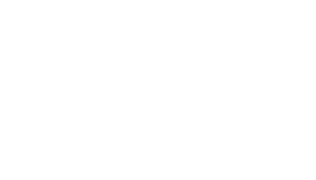 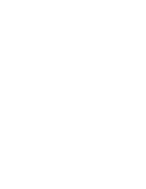 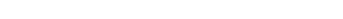 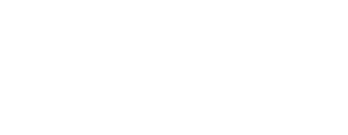 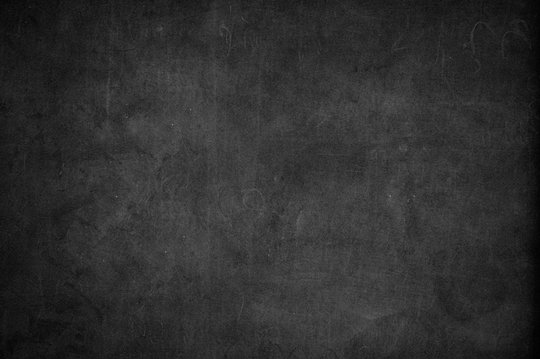 اسکول میں واپسی کا چیک اپ اندر آنے اور ان دانتوں کو صاف کرنے کا بہترین وقت ہے!
اور Medicaid میں اب بالغوں کے لیے دانتوں کی کوریج شامل ہے! سائن اپ کرنے یا مزید معلومات کے لیے DentaQuest کو 888-912-3456 پر کال کریں.
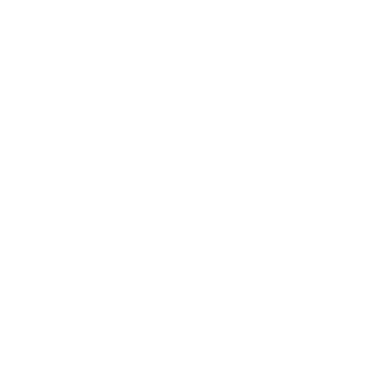 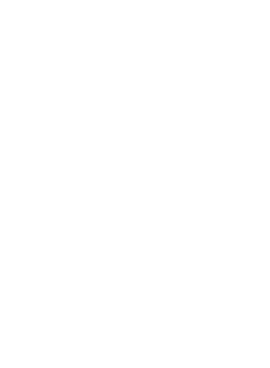 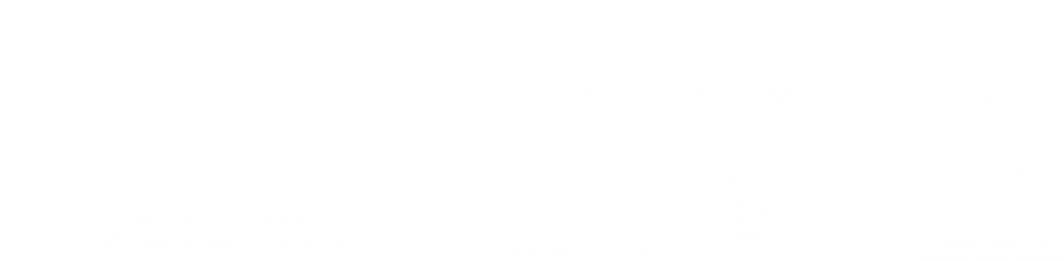 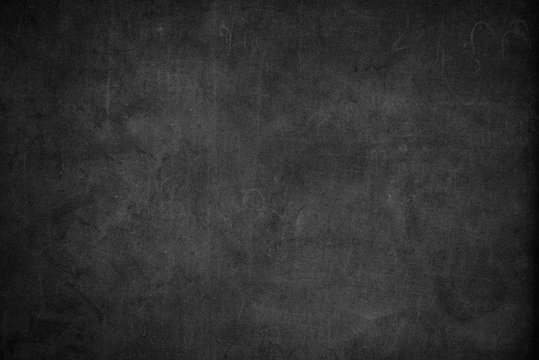 ورجینیا Medicaid کے لیے سائن اپ کرنا 1-2-3 کی طرح آسان ہے
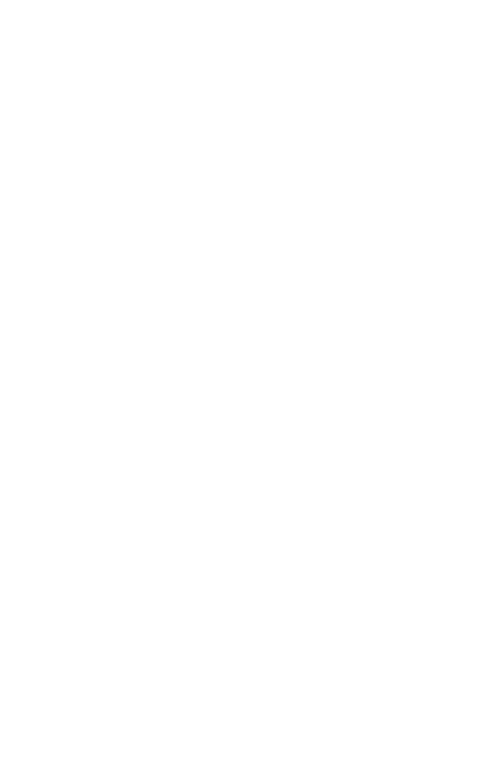 commonhelp.gov پر درخواست دیں یا ٹول فری 1-855-242-8282 پر کال کریں (TTY: 1-888-221-1590).
ہماری کور ورجینیا ٹیم آپ کی مدد کے لیے جوش و خروش سے منتظر ہے!
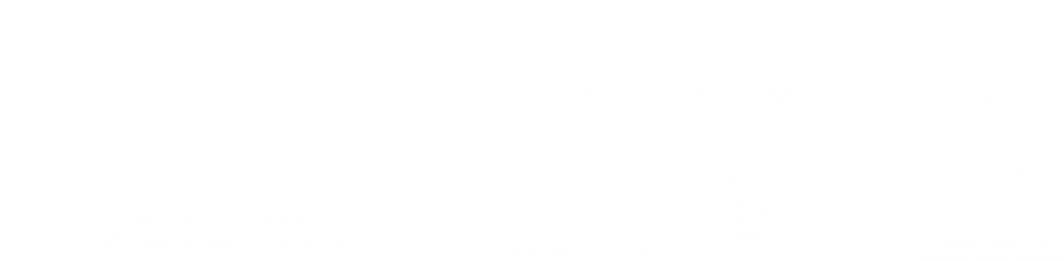 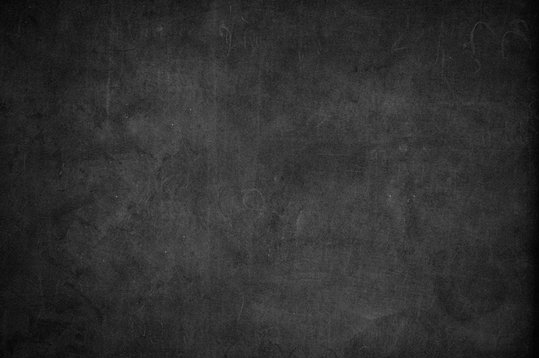 آپ ہم سے سنیں گے!
ورجینیا ڈیپارٹمنٹ آف میڈیکل اسسٹنس سروسز (Medicaid)، اپنے مقامی ڈیپارٹمنٹ آف سوشل سروسز (DSS) کے دفتر، اور ہیلتھ پلان کے تمام سرکاری میل، ای میل، یا ٹیکسٹس کو ضرور پڑھیں.
کیا آپ کا پتہ، گھر کا سائز یا آمدنی تبدیل ہوئی ہے؟
,اگر ایسا ہے، وزٹ کریں commonhelp.virginia.gov; یا کور ورجینیا پر کال کریں 1-855-242-8282 (TTY: 1-888-221-1590); یا تبدیلیوں کی اطلاع دینے کے لیے اپنے مقامی DSS آفس سے رابطہ کریں تاکہ آپ سے Medicaid کی اہم معلومات ضائع نہ ہوں.
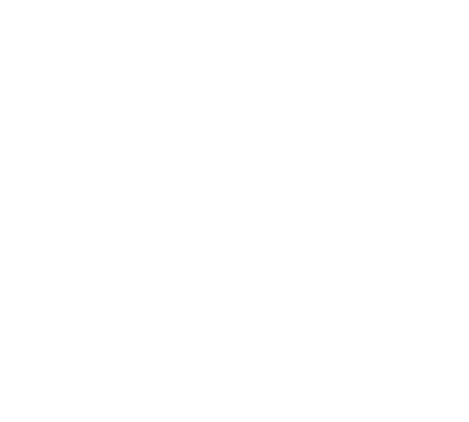 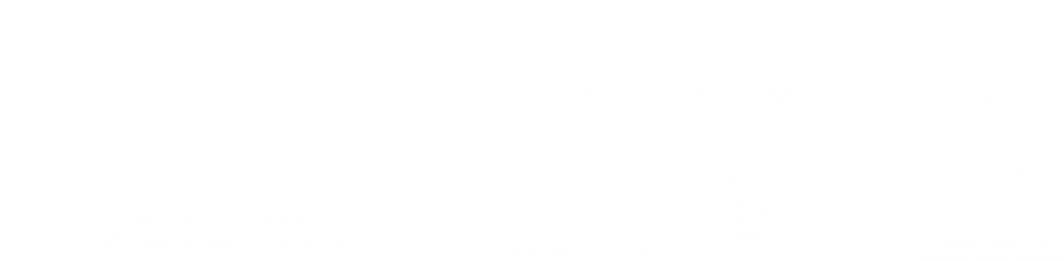